Introduction to Special Needs and Inclusive Education
Chapter One
Basic Concepts in Special Needs Education
Activity 1
Define impairment, disability, and handicap in your own words
2. Discuss the difference between impairment and disability   
3. Discuss the difference between disability and handicap
1.1. Definitions of basic Terms and concepts
Impairment is any loss or abnormality of psychological, physiological, or anatomical structure or function.  
          (e.g., a missing limb)

Impairments are problems in body function or structure as a significant deviation or loss.
Body functions are the physiological functions of body systems (including psychological functions)

Impairments represent a deviation from certain generally accepted population standards.
The presence of impairments  do not necessarily indicate that a disease is present or that the individual should be regarded as sick.

Impairments can be temporary or permanent; progressive, regressive or static; intermittent or continuous. 

Disability is any restriction or lack (resulting from an impairment) of ability to perform an activity in the manner or within the range considered normal for a human being.
Disability is a condition caused by an accident, trauma, genetics or disease that may limit a person’s mobility, hearing, vision, speech or cognitive function.


It is incapacity recognized by law as limiting or preventing, for example, mobility. 

A disability exists when an impairment limits a person’s ability to perform certain tasks (e.g., walk, see, etc)

It can be also be defined as a functional limitation
Major Life Activity
Basic activity that the average person in the general population can perform with little or no difficulty
 Caring for one’s self

 Performing manual tasks

 Walking, talking, seeing, hearing, speaking, sleeping, standing, working, lifting, bending, breathing, speaking, learning, concentrating, thinking, major bodily functions, etc.
Definition of Disability in Ethiopia
Following the World Health Organization (WHO) and International Labour Organization (ILO) definitions on disability, “Disability” is defined as follows in Ethiopia: 
“A disabled person is any person unable to ensure by himself or herself a normal life, as a result of deficiency in his or her physical or mental capabilities”

Persons with disabilities are those who, because of limitations of normal physical or mental health, is unable to earn their livelihood and do not have anyone to support them; and shall include any persons who is unable to earn their livelihood because they are too young or too old (Nagarit Gazeta, Order No. 70 of 1970).
A person who is disabled is one who is unable to see, hear or speak or is suffering from mental retardation or from injuries that limit him or her due to natural or man made causes; provided, however, that the term does not include persons who are alcoholic, drug addicts and those with psychological problems due to socially deviant behaviours (Negarit Gazeta, Proclamation No. 101 of 1994). 

The terms “handicap” and “impairment” are used according to international standards.
Handicap is a disadvantage for a given individual, resulting from impairment or a disability, that limits or prevents the fulfillment of a role that is normal for that individual (in relation to age, sex, social and cultural factors) 

A person with a disability is not handicapped, unless the disability leads to educational, personal, social, vocational, or other problems.


it is a disadvantage that a person with a disability or impairment encounters when interacting with the environment. 

It is a physical or attitudinal constraint imposed upon a person, regardless of whether that person has a disability or not
It is defined as “the loss or limitation of opportunities to take part in the normal life of the community on an equal level with others due to physical or social barriers”. 
NOTE:
a disability may pose a handicap in one environment but not in another. 
People with disabilities may experience handicap regardless of their disability because of other people’s negative attitude  
Although the terms impairment , disability , and handicap are sometimes used interchangeably, they are not synonymous.
Disability and Handicap
Disability is viewed as a difference, a characteristic that sets an individual apart from everyone else, 

Something that makes the individual less able or inferior. 

Disability is seen as a deviance from the norm in which the other population is considered normal. 

The way the society views the disability restricts  the individual’s ability. 

Therefore, an individual becomes handicapped because of the societies attitude.
Examples of impairment, disability and handicap
Exceptional Children 

The term exceptional children includes children:
 who experience difficulties in learning or behavior 

as well as those whose performance is so advanced that modifications in curriculum and instruction are necessary to help them fulfill their potential

That is, Educators use exceptional as an inclusive term to encompass both:
 gifted-talented children and 

those who function below the norm in some way or with disabilities, and

 children with cultural and environmental deprivation.
In other words, the term exceptional children is an inclusive term that refers to:
 children with learning and/or behavior problems, 
children with physical disabilities or sensory impairments, and 
children with superior intellectual abilities and/or special talents. 

The term students with disabilities is more restrictive than exceptional children because it does not include gifted and talented children.

within the school system, children are considered exceptional if they require special education.
At Risk 
It refers to children who, although not currently identified as having a disability, are considered to have a greater than usual chance of developing one.

Educators often apply the term to:
 infants and preschoolers who, because of biological conditions, events surrounding their births, or environmental deprivation, may be expected to experience developmental problems at a later time.

The term is also used to refer to:
 students who are experiencing significant learning or behavioral problems in the general education classroom and are therefore at risk of being diagnosed with a disability.
Children with Special Needs
is the currently preferred and used term to avoid the terms which can influence the emotional or psychological condition of exceptional children.

Appropriate languages 
People first languages are recommended and put the disability second. 

We may not refer to “the disabled,” “the disturbed,” “the retarded” 

but they can be referred as “a child with a visual impairment,” “a girl with mental retardation,” or “students with physical disabilities.”
Special Needs Education (SNE) Defined 
SNE is an individualized and tailor-made education for each child with a special need. 

It is ‘specially designed instruction, at no cost to the parents or guardians, to meet the unique needs of a child with a disability. Including: 
instruction in physical education
Providing related services, as needed
Adapting curriculum content
Adapting methodology
Adapting environment
Types of related services 
Audiology
Counselling services 
Early Identification and Assessment
Interpreting services 
Medical Services
Occupational therapy 
Mobility and orientation services 
Parent Counselling and Training
Physical therapy 
Psychological services 
Recreation
Rehabilitative counselling services 
School Health Services 
and School Nurse 
Services
Speech-language pathology services
Transportation
Special Education as Intervention
SNE is purposeful intervention designed to prevent, eliminate, and/or overcome the obstacles that might keep a child with disabilities from learning and from full and active participation in school and society. 

SNE provides three basic types of intervention: preventive, remedial, and compensatory.

Preventive intervention- is designed to keep potential or minor problems from becoming a disability.

Preventive intervention includes actions that stop an event from happening. 

Primary prevention- primary prevention consists of measures which prevent diseases, injuries, or congenital conditions which can result in disabilities.
Primary prevention is designed to reduce the number of new cases ( incidence ) of a disability; 


it consists of efforts to eliminate or counteract risk factors so that a child never acquires a disability.


For Example, in the school through the use of school wide intervention it is possible to prevent behavior problems
Secondary prevention: includes treatments used for diseases, injuries or conditions which can causes impairment.

It is aimed at individuals who have already been exposed to or are displaying specific risk factors and is intended to eliminate or counteract the effects of those risk factors.

Tertiary prevention: includes all measures aimed at reducing or eliminating of impairment, disability, and handicap.

Tertiary prevention is aimed at individuals with a disability and intended to prevent the effects of the disability from worsening. 

For example, intensive interventions would be provided for students identified with emotional or behavioral disorders.
2. Remedial Intervention

Remediation attempts to eliminate specific effects of a disability.


Its purpose is to teach the person with disabilities skills for independent and successful functioning. 

In school, those skills may be academic (reading, writing, computing), 
social (initiating and maintaining a conversation), 
self-care (eating, dressing, using the toilet without assistance), or 
vocational (career and job skills to prepare secondary students for the world of work). 

The underlying assumption of remedial intervention is that a person with disabilities needs special instruction to succeed in typical settings.
3.Compensatory intervention:
 Compensatory intervention involves teaching  substitute (i.e., compensatory) skill that enables a person to engage in an activity or perform a task in spite of a disability.

 compensatory interventions involve teaching special skills or the use of devices that enables successful functioning.  

Compensatory interventions give the person with a disability an asset that nondisabled individuals do not need, 

including, for example, assistive devices or special training such as orientation and mobility instruction for a child who is blind.
Labeling and Classification

Classification refers to a structured system that identifies and organizes characteristics to establish order. 

Under the federal Individuals with Disabilities Education Act (IDEA), to receive special education and related services:

a child must be identified as having a disability (i.e., labeled) and,

 in most cases, further classified into one of the categories, such as learning disabilities or orthopedic impairments.

A student becomes eligible for SE and related services because of membership in a given disability category.
The  classification system we use is categorical, organizing special education into the categories:
Learning Disabilities, 
Speech or Language Impairments, 
Mental Retardation (Intellectual Disabilities), 
Giftedness and Talented,
 Behavior Disorders and Emotional Disturbance, 
Physical Impairments and Special Health care needs, 
Low Vision and Blindness,
 Hard of Hearing and Deafness, and 
Low-incidence Disabilities (Autism, Deaf-blindness, and Traumatic Brain Injury).
Labeling: refers to the process of identifying individuals or groups according to a category assigned to them

Educators believe that the labels used to identify and classify exceptional children stigmatize them and serve to deny them opportunities in the mainstream

Many have criticized labeling as limiting and stigmatizing; 

some argue that when you impose a label, the person is seen as a stereotype rather than as an individual. 

Others argue that classifying exceptional children is a prerequisite to providing needed special educational services and 

that using more “pleasant” terms minimizes and devalues the individual’s situation and need for supports
Advantages of Labeling and Classification 
It enables us to name disabilities and to communicate in a meaningful and efficient way about a specific disability.

It is essential for research so that a coherent body of knowledge about the condition can be developed. 

Labeling recognizes meaningful differences in learning or behavior and is a first step in responding to those differences.

A disability label can provide access to accommodations and services not available to people without the label.
Helps citizens form special interest groups to lobby for improved services and promote enlightened attitudes. 

Categories facilitate relating a certain treatment to a certain diagnosis or category. 

Labeling helps make exceptional children’s special needs more visible to policy makers and the public.

Classification helps practitioners and researchers communicate with one another and classify and evaluate research findings 

Funding and resources for research and other programs are often based on specific categories of exceptionality
Disadvantages of Labelling and Classification 
children with special needs are not treated as individuals, 

It places too much emphasis on the group and not enough emphasis on matching the services to individual needs.

Labels focus on what individuals lack and ignores what individuals can do or might be capable of doing

Labels may stigmatize the child and lead peers to reject or ridicule the labeled child. 

Teachers may hold low expectations for a labeled student and treat her differentially as a result
Labels may negatively affect the child’s self-esteem.


Assuming all children in a category share all traits and tendency of ignoring each child’s uniqueness

Labels suggest that learning problems are primarily the result of something inherently wrong with the child,

A disproportionate number of children from some minority and diverse cultural groups are included in SNE programs and thus have been assigned disability labels
Prevalence and incidence of disabilities 
Prevalence: 
  the proportion of individuals in a  population having a disability  
Number of cases of a disability that are present in a particular population at a given time 

Incidence:
 number of new cases that develop in a given period of time
Measuring the prevalence of disability dramatically varies across countries of the world. 

The reasons for variation are absence of universal definition, differences in methodology of data collection, difference in quality of study design. 

However differences in the social stigma attached to specific types of disabilities could also be one strong reason for under reporting prevalence. 

The problem of under reporting disability (disability in hiding) is particularly common in developing countries where awareness levels are generally low.
The general context 

About 15% of the world's population lives with some form of disability,

of whom 2-4% experience significant difficulties in functioning. 

The prevalence of disability is growing due to: 
population ageing and 
the global increase in chronic health conditions. 
as well as improvements in the methodologies used to measure disability. 

Patterns of disability in a particular country are influenced by:
 trends in health conditions and 
trends in environmental and other factors –such as road traffic crashes, natural disasters, conflict, diet and substance abuse
The Ethiopian case
 WHO estimates that the average percentage of disabled people in a given country is around 10 percent (WHO 2001).

 Given the argument that disability has causal relationship with poverty, the prevalence is expected to be higher in poor nations. 

The disability statistics based on the 2007 census puts the number of disable people in Ethiopia at slightly higher than 800 thousand showing that the countrywide prevalence is 1.09 percent.
this new figure is much less than the 1994 census both in absolute number and percentage. In other words the new census implies the PwD have depopulated by over 100 thousand in the 13 years interval. 

part of the reason for the underestimation is the presence of strong cultural barriers to declare oneself or one’s own child as disabled.

Depending on the 1994 census classification, out of the total 991,916 disabled persons:
 320,046 are visually impaired, 
319,181 physically disabled, 
190,220 hearing impaired, 
64,284 mentally impaired, 
34,390 leprosy patients, 
31,866 multiple disabled and 
31,935 are persons with other types of disabilities.
The Process of Special Education
PREREFERRAL
INTERVENTION
PROGRAM PLANNING
INDIVIDUAL EDUCATION
PROGRAM (IEP)
PROGRESS MONITORING,
ANNUAL REVIEW,
AND REEVALUATION
MULTIFACTORED
EVALUATION (MFE)
PLACEMENT IN LEAST
RESTRICTIVE
ENVIRONMENT (LRE)
ELIGIBILITY
DETERMINATION
SPECIAL EDUCATION
AND RELATED SERVICES
IDEA mandates a sequence of events schools must follow to identify and educate children with disabilities.

Pre-referral Process
A child’s special education need  may comes to the school’s attention from two sources:
A teacher or parent reports concern about differences in learning, behaviour, or development or 
the results of a screening test suggest a possible disability.
Before referring the child for formal testing and evaluation for special education, most schools initiate a prereferral intervention process.

school have begun using a more formal and systematic prereferral process called response to intervention (RTI).

The prereferal intervention is provided by a team consisting:
the school principal or designated administrator;
school nurse; 
guidance counselor; 
several classroom teachers with experience across different grade levels; and 
one or more special education teachers, at least one of whom is skilled in designing behavior intervention plans.
2. Evaluation and Eligibility Determination
To be eligible for special education and related services, a child must have a disability and need specially designed instruction.
all children suspected of having a disability receive a nondiscriminatory multifactored evaluation (MFE). 
Either the school or the parents can request that a child be evaluated for special education.
the parents must be notified of the school’s intent to test their child, and they must give their consent to the evaluation
Within 60 days of receiving parental consent for evaluation, the school district must complete the evaluation to determine whether the child has a disability and identify the educational needs of the child
3. Program Planning
If the evaluation team determines that a child has a disability, an individualized education program (IEP) is formed. 
The IEP team determines:
 the what (learning goals and objectives), 
How (specialized instruction and related services), 
who (teachers and related-service providers),and 
when (frequency of specialized instruction and related services) of a child’s special education program. 
The IEP is the centerpiece of the special education process.
4. Placement
After the IEP team determines the child’s educational needs and the special education and related services necessary to meet those needs, 

the team then determines an educational setting in which the child can receive an appropriate education in the least restrictive environment (LRE).
5. Progress Monitoring, Annual Review, and Reevaluation

      ONGOING PROGRESS MONITORING
The effectiveness of the IEP plan is determined through a continuous monitoring of student progress  
        ANNUAL REVIEW
A child’s IEP is not intended to be a permanent document.

The IEP must be thoroughly reviewed periodically, at least annually. 

The IEP team revises the IEP to address any lack of expected progress in meeting annual goals or changes in the child’s needs.
REEVALUATION
For some students, the specially designed instruction and related services they receive:
 may ameliorate a problem (e.g., speech therapy for an articulation disorder) or 
accommodate an impairment (e.g., a prosthesis or mobility device) such that they no longer need, or are eligible for, special education.

At least once every 3 years, the school must conduct an MFE of each child with a disability to determine if the child still needs special education.

If the IEP team decides that a disability is no longer present or that the child’s education is no longer adversely affected by the disability, the student is declassified, and special education discontinues.
Identification, Assessment and Intervention with Children with Special Needs
Two main purposes of identification and assessment of students with disabilities are: 
to determine whether they are eligible for special education services and, if they are eligible ,
 to determine what those services will be 

Eligibility for special education requires two findings
 
The student must meet the criteria for at least one of the 13 disability recognized in the IDEA  and

 special education and/or related services must be required for the student to receive an appropriate education
Identification is detecting the existence of certain impairment or disorder that adversely affects learning.
 
During identification the following variables should be considered
Academic area(reading, writing, speaking)
Overall achievement
General Intelligence (ability to learn understand)
Socio-emotional Status (interaction with teachers, peers).
Existence of disability
Techniques of Identification
Observation -of two types 
1. non-systemic (informal) observation 
Simply watching children and note the behavior, characteristics and personal interaction 

2. Systemic Observation 
Teachers focus on certain precisely defined behavior and measure its frequency, duration and magnitude.
Assessment: its purpose is to determine 
whether a child exhibits a developmental problem, 
what the problem is,
 its causes, 
its potential course, 
its developmental consequences, and 
the best approaches to intervention and remediation.
In educational context assessment is any process of gathering data on a pupil’s current behavior, language, motor skills, and other areas of functioning

In special education, assessment data are required not only for prescribing programs but also for determining when pupils will enter and leave programs. 

Assessment is more detailed investigation than identification.

 It can be defined as a global term for observing, gathering, recording and interpreting information to make instructional decision about the student.
It is not a single operation, but an ongoing process undertaken by a team of professionals,

Assessment should be: comprehensive, continuous, and multidisciplinary

Techniques of Assessment 
Interview, Observation, Checklist, Portfolio, Tests (classroom -test, Standardize test like Intelligence test).
Educational Alternatives for Children with Special Needs
Levels of educational Placement in Special Needs Education 
CWDs and their families need a wide range of special education and related services. 

Today most schools provides a continuum of services that is a range of placement and service options

The placements ranging from regular classroom to special schools and residential facilities
That is from a few special provisions by the regular class teacher to twenty four hours residential care in special facilities   

Who educates and where exceptional children receive their education depends on:
How much the student differ from average students

2. what resources are available in the school and community
What is included in the continuum of services? 
The continuum of special education services for school-age students with disabilities is an array of services to meet an individual student's needs that includes: 

consultant teacher services (direct and/or indirect) 

resource room services 

related services 

integrated co-teaching services 

special class.
Placement alternatives 
Least restrictive environment (LRE)
IDEA requires that every student with disabilities be educated in the least restrictive  environment (LRE). Specifically, the law stipulates that:
 
    to the maximum extent appropriate, children with disabilities, including children in public or private institutions or other care facilities, are educated with  children who are not disabled, and special classes, separate schooling, or other removal of children with disabilities from the regular educational environment  occurs only when the nature or severity of the disability of a child is such that(PL 108-446, Sec. 612 [a][5][A])
The LRE is the setting that is most similar to a general education classroom and 

also meets the child’s special educational needs. 

Least restrictive environment is a relative and  wholly individualized concept; it is not to be determined by disability category.
Continuum of Alternative Placements 
IDEA requires schools to provide a continuum of alternative placements —that is, a range of  placement and service options—to meet the individual needs of all students with disabilities. 

Regular classroom 
Service is given by the regular teacher who is aware of the individual needs of students 
He/she may able to meet these needs 
Acquire appropriate materials and methods 
Direct service of specialists may not be required
The expertise of the regular teacher might meet the student’s needs  
No truly special education is required to meet the needs of SEDs assigned at this level
Regular classroom with consultation 
the regular teacher might need consultation from special educator or other professionals
 
The special educator might instruct the regular teacher on how to meet the needs of SEDs

He might also direct the teacher to other facilities
 
Or demonstrate how to use equipments and methods 

Thus the special education that is required is minimal
Regular classroom with itinerant service 
The regular classroom teacher might receive support from the itinerant teachers 

The itinerant teachers might also provide support for the students 

The itinerant teachers schedule visit to schools

At this level the level of specialization is not high
The resource teacher
What is Resource Room? 
Resource room program is a special education program for a student with a disability registered in either a special class or general education class who is in need of specialized supplementary instruction in an individual or small group setting for a portion of the school day. Resource room programs are for the purpose of supplementing the general education or special education classroom instruction of students with disabilities who are in need of such supplemental programs. This means that instruction is not provided in place of the student's regular academic instruction.
Provides services for students and teachers in only one school

The students being served are enrolled in the regular classroom and

Work with the specially trained teacher for a length of time and at a frequency determined by the nature and severity of their particular problem 

The resource teacher also services as a consultant to the regular teacher

But the students remained with the non-disabled peers most of the time
Special self-contained class 
Special class means a class consisting of students with disabilities who have been grouped together because of similarity of individual needs for the purpose of receiving specially designed instruction in a self-contained setting, meaning that such students are receiving their primary instruction separate from their non-disabled peers.
Special self-contained class 
Such a class enrols few exceptional students with particular characteristics or needs 

The teacher trained as special educator and provides all or most of the instructions 

The students assigned to this class spend most or all of the school days separately from their non disabled peers

They students can be included with non disabled peers during part of the school day in activities they can participate best
What are the requirements for Resource Room? 
Regulations require that each student with a disability requiring a resource room program shall receive not less than three hours of instruction per week in such program. 
However, if the student is also recommended to receive consultant teacher services, the minimum number of hours of the combined resource room and consultant teacher services is three hours per week. 
The IEP must specify the frequency, duration and location for each service.
 Resource room can be in the general classroom setting.
Special day school 
It provides an all day special placement for exceptional students 

It is organized for specific category of exceptional students and contain special equipments necessary to meet their needs

These students return to home during non school hours
Hospital or homebound instruction 
 students are assigned to such a setting when no alternative is readily available

A student is confined to the home or hospital for relatively short time 

The hospital or homebound teacher maintains contact with the regular teacher
Residential school 
In this case students receive a 24 hours care away from home

This is a higher level of specialization or dedicated on the continuum of alternative placements

The students might make periodic visits home or return each weekend 

But during the week, they are residents of the institution
least 
specialized                                                                     residential
                                                                                            School 




Regular 
Class only 
Least separate                                                most separate
The degree to which education is “special” is a continuum

But special needs education laws require placement of students in the least restrictive environment 

The students should be separated from the non disabled as little as possible 

But the definition of LRE is not as simple as it seems 

Physical restriction may not indicate psychological restriction or human potential
Some students may feel much better in special school than regular classroom

In the regular class students might be rejected by their non disabled peers 

It is important to keep in mind the ultimate goals for students and avoid letting the term LRE affect the students education 

The goal should be to find the most productive setting to provide the maximum assistance for the child
The segregation should not be used to describe the necessary and helpful placement of students in environments that provide highly specialized education
Chapter Two 
Types Of Disabilities
2.1. Children with Intellectual Disabilities 
Activity 1 
What is Intellectual Disabilities/ what is your understanding of intellectual disabilities    
 
2. What are the characteristics of children with Intellectual Disabilities 

3. How do you treat children with Intellectual Disabilities
Intellectual Disability Defined (IDEA 2004)
    Intellectual disabilities refer to substantial limitations in present functioning. It is characterized by significantly sub-average intellectual functioning, existing concurrently with related limitations in two or more of the following applicable adaptive skill areas: communication, self-care, home living, social skills, community use, self-direction, health and safety, functional academics, leisure, and work. Intellectual Disabilities manifests before age 18.
Key Points in the Definition 
significantly sub-average intellectual functioning 
     ( < 70)

concurrent deficits or impairments in two or more adaptive skill areas/functioning

 Intellectual disability manifests before age 18

Note:
Intelligence is conceptualized in terms of an “intelligence quotient” (IQ)

ID is not defined solely on the basis of IQ; one’s level of adaptive functioning is important
Significantly sub-average intellectual functioning

"General intellectual functioning" is typically measured by an intelligence test. Persons with intellectual disabilities usually score 70 or below on such tests (or at least 2 standard deviations below the mean on the normal curve). 

Sub average: it is an IQ score which is two standard deviations below the mean (IQ score below 70) 

The definitions considers both intellectual and adaptive skill limitations
2. Adaptive functioning 
It is "the effectiveness or degree with which the individual meets:
the standards of personal independence and
 social responsibility expected of his age and social group.
It indicates how effectively an individual copes with ordinary life demands and 

how capable he/she is of living independently and abiding by community standards

These limitations can take many forms and tend to occur across domains of functioning.
Limitations in self-care skills and social relationships as well as behavioural excesses are common characteristics of individuals with intellectual disabilities. 

Measured by standard scales
Vineland, AAMR Adaptive Behavior Scale

Intellectual disability criteria: Impairment in two or more areas
Examples of adaptive behaviors in different age groups 
During infancy and early childhood:
Sensory-motor skills
Communication skills (speech and language)
Self-help skills
Socialization skills (interacting and getting along with others) 
 
 
 During childhood and early adolescence:
Application of basic academic skills in daily life activities
Application of appropriate reasoning and judgment in mastery of the environment
Social skills (participation in group activities and interpersonal relationships) 
 
During late adolescence and adulthood:
Vocational and social responsibility and performance
Diagnostic Criteria for Intellectual Disability (Intellectual Development Disorder)
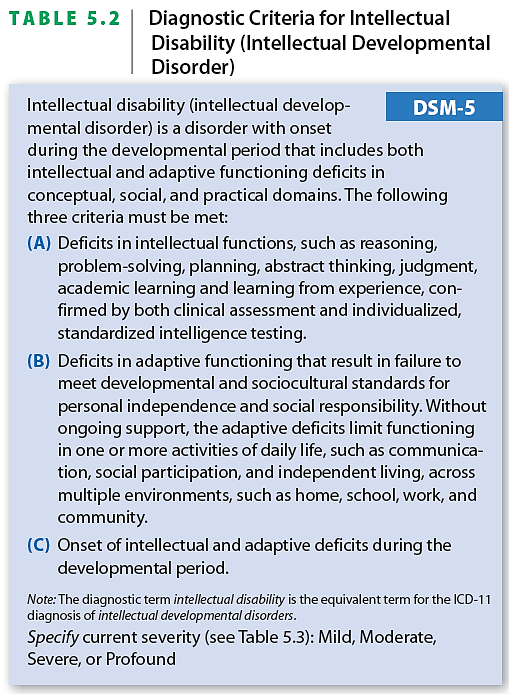 Classifications of Children with IDs
Children with Mild intellectual disabilities 
A classification used to specify an individual whose IQ is approximately 50/55-70.

They often cannot be distinguished from other children until they attend school

Previously referred to as “Educable Mentally Retarded” and are the largest segment of those with ID (85%)

Typically develop social/communication skills during preschool years, minimal impairment in sensorimotor areas

They master academic skills up to about the sixth-grade level and can learn vocational and daily living skills
And sometimes not identified until the second or third grade

Their school programs stress the basic academic subjects reading, writing, and arithmetic - during the elementary years.

The emphasis shifts to vocational training and work-study programs in junior high school. 


Most mildly intellectually disabled children master academic skills up to about the sixth grade level 

Live successfully in the community as adults with appropriate supports
2. Children with Moderate ID
whose IQ is approximately range from 35/40-50 /55. and they show significant delays in development during their preschool years. 

Previously referred to as “Trainable Mentally Retarded” and are about 10% of those with IDs

Most acquire communication skills during early childhood years

Generally benefit from social/vocational training and with moderate supervision can attend to personal care

Difficulties recognizing social conventions which interferes with peer relations in adolescence
Unlikely to progress beyond the 2nd grade academically

They will not be able to live independently in the community.

They are usually taught in self contained classrooms with highly structured instructional programs.

Often adapt well to life in the community in supervised settings (performing unskilled or semiskilled work)

They can benefit from vocational, occupational training and live with supervision can care for themselves.
3. Severe and Profound IDs
They can be identified at birth or shortly afterwards.
Most of these infants have significant central nervous system damage, and many have other handicapping conditions.

The severely ID’s IQ is approximately 20/25 to 40/45 and are about 3 – 4% of those with ID
Acquire little or no communicative speech in childhood; may learn to talk by school age and be trained in elementary self-care skills
Able to perform simple tasks as adults in closely supervised settings
Most adapt well to life in the community, living in group homes or with families
The profoundly ID have an IQ which is below 20/25 and are about 1 – 2% of those with MR
Most have an identifiable neurological condition that accounts for their ID
Considerable impairments in sensorimotor functioning
Optimal development may occur in a highly structured environment with constant aid
Training for individuals with severe ID typically focuses on self-care skills – 
toileting, dressing, and eating and drinking and language development 

A person with profound ID may not be able to care for personal needs, 
may be confined to a bed or wheelchair, and may require 24- hours nursing care.
Causes of Intellectual Disabilities
No clear etiology can be found in about 75% of those with Mild ID and 30 – 40% of those with severe impairment

Specific etiologies are most often found in those with Severe and Profound ID

No familial pattern (although certain illnesses resulting in ID may be heritable)
Possible causes of IDs
Hereditary factors
2. Hormonal and metabolic conditions
Microcephalus– small head size 
Hydrocephalus – large head size  
3. Chromosomal abnormalities 
Down syndrome
4. environmental hazards
5. Infections and Intoxications
6. Pregnancy & Perinatal Problems
Hydrocephalus: - Hydrocephalus is a condition characterized by enlargement of small head because of excessive pressure of the cerebrospinal fluid.  Many classes of hydrocephalus can be surgically managed.

Microcephalus: - Microcephalus is a condition causing development of a small head with a sloping forehead; proper development of the brain is prevented, resulting in mental retardation.
Chromosomal abnormalities 
Down syndrome:- down syndrome is a condition resulting from chromosomal abnormality; characterized by intellectual disability and such physical signs as slanted  appearing eyes, flatted features, shortness and tendency toward obesity; the type down syndrome is trisomy 21 most common.
Environmental hazards: - Environmental hazards are the causes which are associated with the environmental influences. Examples 
blows to head, 
poisons, radiation,
 malnutrition, 
prematurity or post maturity and
 birth injury.
Infections and Intoxications
Infections and intoxications that can lead to ID can occur:
 in the pregnant mother, 
the infant and the young child.

One of the most outcomes in this category is Fetal Alcohol Syndrome(FAS) which along with Down syndrome and Spina bifida is the most common causes of intellectual disability.

Among the infections that commonly related to intellectual disability is:
Rebella   (German measles):_ 
Syphilis
Characteristics of Children with IDs
1. Social Development   
They exhibit socially inappropriate behaviors. They are both socially and emotionally immature and socially deprived

They show inappropriate and anti-social behaviors.

They lack self motivation. 

2. Academic Achievement
Perform poorly in most academic areas.

They face with repeated failure and frustration in the classroom.

They are not ready to begin the traditional school curriculum of the same chronological age as non intellectually disabled.
3. Language Development    
Delayed or deviant language development is evident in virtually all persons with IDs 

follows the same developmental courses as that of non intellectually disabled persons,

 but their language development progresses at a slower rate.

Articulation, voice and stuttering are common problems.

The general language structure of mild ID children is the same as that of average or normal children
Identification and Assessment 
Assessing Intellectual Functioning 
Assessment of a child’s intellectual functioning requires the administration of an intelligence (IQ) test. 
IQ tests are standardized tests 
an IQ score of 2 standard deviations below the mean, which is a score of 70 or below on the two most widely used intelligence tests, the Wechsler Intelligence Scale for Children (WISC-IV) and the Stanford-Binet Intelligence used to diagnosis of ID
A higher IQ score of 75 or more may also be associated with IDs if the child exhibits deficits in adaptive behaviour thought to be caused by impaired intellectual functioning.
Assessing Adaptive Behaviour 
Adaptive behaviour is “the collection of conceptual, social, and practical skills that have been learned by people in order to function in their everyday lives”
Educational Adaptations for ID children 

Functional activities
Community based instruction
Integrated therapy: 
Age-appropriate curriculum materials
Family involvement
Examples of Support Areas and support activities
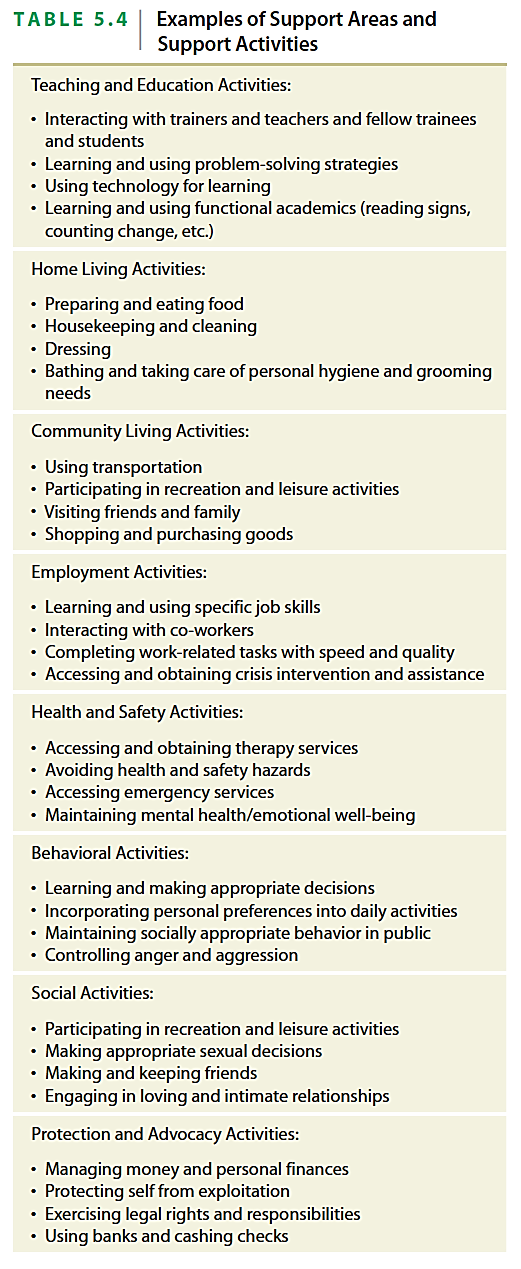 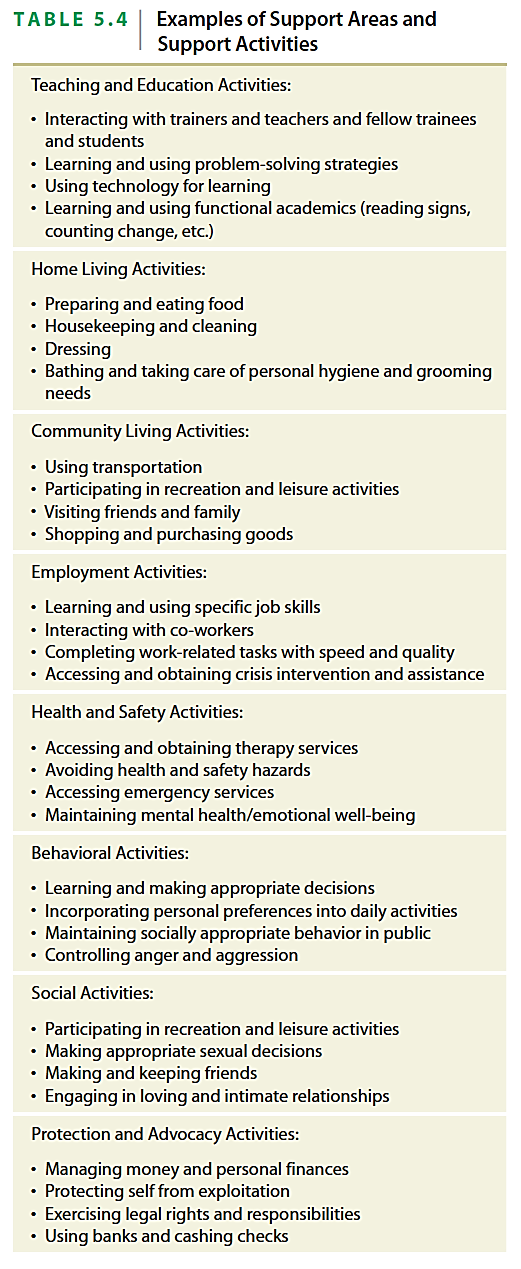 Children with Learning Disabilities (LDs)
U.S. Federal Definition of LDs (1966)

    The term “specific learning disability” means a disorder in one or more of the basic psychological processes involved in understanding or in using language, spoken or written, which may manifest itself in an imperfect ability to listen, speak, read, write, spell, or to do mathematical calculations. The term includes such conditions as perceptual handicaps, brain injury, minimal brain dysfunction, dyslexia, and developmental aphasia. The term does not include children who have learning disabilities, which are primarily the result of visual, hearing, or motor handicaps, or mental retardation, or emotional disturbance, or of environmental, cultural, or economic disadvantage.
The term LD includes such conditions as: 
perceptual disabilities, 
brain injury, 
minimal brain dysfunction, 
dyslexia, and 
developmental aphasia.

But learning problem that is primarily the result of other conditions are not considered as LDs
When using the federal definition to identify students with LDs, it is required three criteria: 

A severe discrepancy between the student’s  intellectual ability and academic achievement
 
2. An exclusion criterion: the student’s difficulties are not the result of another known condition that can cause learning problems 

3. A need for special education services
Children with LDs exhibit an unexpected difference between general ability and achievement


A discrepancy that would not be predicted by the student’s general intellectual ability. 


Children who are having minor or temporary difficulties in learning should not be identified as LDs.

The most common practice for identifying children with LDs is to determine if a severe discrepancy exists between their expected and actual achievement.
This involves comparing a student’s score on an IQ test with her score on a standardized achievement test.



the final rules and regulations for IDEA did not contain a specific definition of and formula for determining a severe discrepancy. 


This disagreement about exactly how a severe discrepancy should be determined led to widely differing procedures for identifying and classifying students as learning disabled.
Other Definitions of LDs
The federal definition has at least four major problems that render it ineffective
It does not clearly indicate that LDs are a heterogeneous group of disorders

it fails to recognize that LDs frequently persist and are manifested in adults as well as children; 

it does not clearly specify that, whatever the cause of LDs, the “final common path” consists of inherent alterations in the way information is processed; 

it does not adequately recognize that persons with other handicapping or environmental limitations may have an LD concurrently with these conditions.
National Joint Committee on LD’s  (NJCLD) definition:

    LDs is a general term that refers to a heterogeneous group of disorders manifested by significant difficulty in the acquisition and use of listening, speaking, reading, writing, reasoning, or mathematical abilities. These disorders are intrinsic to the individual, presumed to be due to central nervous system dysfunction, and may occur across the life span. Problems in self-regulatory behavior, social perception, and social interaction may exist with LDs but do not by themselves constitute a LDs. Although LDs may occur concomitantly with other handicapping conditions (for example, sensory impairment, mental retardation, social and emotional disturbance) or with extrinsic influences (such as cultural differences, insufficient or inappropriate instruction), they are not the result of these conditions or influences.
The Critical Elements within Definitions of LDs
1. The Heterogeneity Element
LD is not a single disability but a general category of special education composed of disabilities in any one or a combination of seven skill domains: 
listening; 
speaking; 
basic reading (decoding and word recognition); 
reading comprehension; 
arithmetic calculation; 
mathematics reasoning; and
written expression.
Disabilities in these areas frequently occur together and can also be accompanied by emotional, social, and behavioral disorders, including disorders of attention

However, these companion conditions cannot be the primary cause of the LD.

2. The Intrinsic/Neurobiological Element
Neurobiological factors are the basis of LDs

disabilities in learning are attributed to intrinsic (neurobiological) rather than extrinsic (for example, environmental or instructional) causes,
3. The Discrepancy Element
It indicates the difference between IQ – and achievement  of an individual 

The discrepancy element is used to “objectively and accurately” distinguish the child with LD from children with other academic deficiencies.

Children with LDs have an average IQ but they have poor academic achievement 

But there are arguments over the idea of discrepancy
Children with LDs exhibit an unexpected difference between general ability and achievement. 


Children who are having minor or temporary difficulties in learning should not be identified as having LDs, 


only children with a true disability, as evidenced by a “severe discrepancy between achievement and intellectual ability” were to be identified as LDs
By comparing scores on IQ tests and achievement tests, professionals decide if variations in academic are sufficient to justify special education. 


But professionals do not agree on the magnitude of the difference between IQ and achievement 


4. The Exclusion Element
LD is not the primary result of other conditions that can impede learning.
5. The Need for Special Education 
students with LDs show specific and severe learning problems despite normal educational efforts and 


therefore need specially designed instruction that is tailored to meet their unique needs. 


This helps to avoid the over identification of children who have not had the opportunity to learn.
Why children with LDs do not achieve well if they have average IQ:
Language processing difficulties 
Distractible vs no attention 
Not taking risks 
Problem of Visual perception 
Difficulty of Reading comprehension 
Problem in Visual motor coordination 
Perception affects their behavior 
Difficulty in Oral Expression retrieval 
Auditory and visual capabilities
Characteristics of Children with LDs
Cognitive Characteristics
Average or above average intellectual abilities 
inability to identify cause and effect
Difficulty to understand abstract concepts; concrete
 problem of integrating new information with existing information 
fail to develop and use cognitive learning strategies
Discrepancy between IQ and achievement

2. Physical Characteristics 
Delayed milestones with regard to crawing, walking and talking. 
Deficiencies regarding gross and fine motor skills.
 Poor co-ordination
Although motor function improves with age, poor co-ordination, general motor clumsiness, as well as fine and gross motor deficits, remains evident In LD adolescents. 
Motor deficiencies in LD child may harm his academic progress in the sense that it can give rise to dysgraphia 
3. Language Characteristics 
poor understanding and use of language.

problem of retention and recall of language symbols and language information
difficulty in comprehending or interpreting non-verbal sounds

an inability to use language meaningfully

4. Social Characteristics 
Hyperactivity
Disturbed Behavior
Withdrawal
Types of Learning Disabilities
1. Auditory Processing Disorders
It interfere with an individual’s ability to analyze or make sense of information taken in aurally 
It adversely affecting the processing or interpretation of the Information. 
Diagnostic symptoms 
Difficulty with some or all listening activities
Errors when speaking on a one-to-one basis, especially when there is background noise or speech
Difficulty understanding information when speakers talk rapidly
Difficulty with unfamiliar discussion topics
2. Dyslexia (Reading Disorders)
Dyslexia is the LD associated with reading. 

It is a language processing disorder that hinders the development of oral and written language skills. 

Dyslexic children have a neurological disorder that causes the brain to process and interpret information differently.

Diagnostic symptoms of dyslexia
Has trouble learning the alphabet
Makes many mistakes when reading aloud
Does not understand what is read
Has exceptional difficulty with spelling
Learns language late and has a limited vocabulary
Mispronounces words or uses a wrong word that sounds similar
2. Dysgraphia (Writing Disorders)
Dysgraphia is a neurological disorder characterized by writing disabilities. 

Symptoms of Dysgraphia 
Generally illegible writing
Inconsistencies of writing 
Unfinished words or letters; omitted words
Inconsistent position on page with respect to lines and margins
Inconsistent spaces between words and letters
3. Dyscalculia (Arithmetic Disorders)
Dyscalculia is a term referring to a wide range of life-long LDs involving math. 
Symptoms of Dyscalculia 
Understanding and doing word problems
Abstract concepts of time and direction
Grasping and remembering math concepts rules, formulas, and sequences
Recalling schedules and sequences of past or future events
Recalling dates or addresses
Causes of Learning Disabilities
Brain Damage or Dysfunction

2. Heredity (Genetic Factors)

3. Problems during Pregnancy and Birth

4. Environmental Factors
impoverished living conditions
poor quality of instruction
infrequent communication exchanges with their parents 
Toxins in the child’s Environment
Identification and Assessment of LDs
Identification of children with LDs 

1. Formal Media
Formal Observation Scales
By using this method five areas of a child’s behavior can be evaluated. 

Auditory comprehension (or receptive language) 
Spoken (expressive) language, 
Orientation: This concerns an awareness of time, place, and direction.  
Motor co-ordination.  
Personal/ social behavior.
Informal ways of Identifying Children with LDs
The informal ways include, 
Observation which focuses on 
Hyperactivity
Disorders in paying attention 
Specific learning problems 
Interviewing and 
Error analysis,
Assessment of Learning Disabilities

Standardized Intelligence and Achievement Tests

2. Criterion-referenced tests

3. Informal Reading Inventories

4. Curriculum Based Measurement 

5. Direct Daily Measurement
Educational Approaches
1. Explicit Instruction
It involves carefully designed materials and activities that provide structures to the students 

Explicit instruction includes the following:
 Provide sufficient range of examples 
Provide models of proficient performance, including step-by-step strategies
Have students explain how and why they make decisions. 
Provide frequent, positive feedback 
Provide adequate practice opportunities
Explicit instruction includes the following key instructional delivery strategies 
Require frequent responses 
Appropriate instructional pacing 
Provide adequate processing time
Monitor responses 
Provide feedback for correct and incorrect responses
2. Content Enhancement
It is a wide range of techniques teachers use to enhance the organization and delivery of curriculum content 

It helps students able to organize, comprehend, and retain that information. 

It informs students of the purpose of instruction, increase motivation, and use effective instructional procedures: 
content enhancement includes: 
Advanced Organizers 
Graphic Organizers 
Mnemonic Devices
Advanced organizers are often used at the beginning of a lesson.

The material is presented in advance of what is expected to be learned, 

and the presentation of the material allows a student to mentally organize the new material with existing knowledge.

The material can include 
the tasks that will be performed, 
topics to be presented, 
background information, 
new vocabulary, or
 anticipated student outcomes
Graphics Organizers 
Graphic organizers are visual displays used by teachers to organize information in a manner that makes the information easier to understand and learn

Essentially, graphic organizers are flexible instructional tools used to improve students' comprehension of stories, organization of their own written stories, and understanding of difficult concepts.
Children with Visual Impairment
Activity 

What is the Special Significance of Vision?

2. What is visual impairment ?
VI occurs when any part of the optical system is defective, diseased, or malfunctions. 

VI can also occur when the central nervous system is damaged
Defining visual impairment 
Defining normal vision depends on the purpose of using the sense of vision 

Legal Definition of Blindness 
Legal definition of blindness is based on visual acuity and field of vision. 

Visual acuity is the ability to clearly distinguish forms or discriminate details at a specified distance of 20 feet
“20/20 vision” indicated a normal vision 

A visual acuity of 20/200 or less, is considered as legal blindness

a person who has low vision has visual acuity falling between 20/70 and 20/200 in the better eye with correction.  

Acuity measures may vary with age, lighting conditions, the effects of movement and other factors.
Acuity measures cannot predict how effectively visually impaired children will utilize their remaining vision
visual acuity can not quantifying visual impairment in 
young children, or

 in individuals with learning difficulties or complex handicaps.

It is difficult to interpret an individual’s responses to the test, or to know whether instructions have been understood.
Educational definition 
It is based on the extent to which children use vision and/or auditory tactile means for learning. 

The educational definition uses functional definition

 Functional definitions indicate how well the child can use vision for learning.
A child is visually impaired if his VI  interferes with his optimal learning and achievement, unless adaptations are made

In the Educational Definition
children who are blind use their tactile or auditory senses as their primary learning channels, 

children with low vision can, with aid, still use the visual sense as their major avenue of learning.
Individuals are considered ‘educationally blind’ when they require non-visual means in order to access the curriculum.

 Educationally blind children will rely mostly on tactile and auditory information in order to learn, and are potential braille users. 


However, most of these children classed as blind, may have some residual vision or light perception
Screening 
All children should be screened and observed in the classroom to behavioral and physical symptoms. 

The most common screening procedure used in the measurement of central vision acuity is the Snellen chart. 

People are normally tested at the 20 feet distance. If they can distinguish the letters in the 20 feet row, they are said to have 20/20 central visual acuity for far distance.
If they can distinguish only the much larger letters in the 70-feet row, they are said to have 20/70 central visual acuity for far distance.

Although the Snellen chart is widely used and can be very useful, it has at least three limitations:
 
It measures visual acuity for distance but not near object
Visual acuity, as measured by Snellen chart, does not always correspond with visual efficiency.
Visual acuity does not always correspond with how a student actually uses his/her vision in natural settings,
Possible Signs of Visual Impairment 
Eyes water excessively 
Eyes are red or continuously inflamed
Eyes are crusty in appearance 
Eyes look dull, wrinkled, or cloudy 
One or both pupils look gray a white 
One or both eyes cross, turn in or out, or move differently from the other
Child has difficulty seeing after the sun sets (night blindness)
Child has difficulty reading small print 
Child has difficulty identifying details in pictures
Child unable to discriminate letters
Causes of Visual Impairment 
Visual problems arise from:
any interference with the formation of images on the retina 
the transmission of retinal images to the brain, 
optical errors, 
defects of the eyes, 
diseases,
In developing countries the major cause of blindness are:
 infectious diseases 
malnutrition, and 
vitamin A deficiency.

substance abuse and disease contracted mothers during pregnancy also cause blindness
The causes of VI can be categorized in different broad factors: 

Refractive Errors:
A. Myopia (near sightedness):- 
Myopia results when the eye ball is too long.  
the light rays from the object would be in focus in front of, rather than on the retina. 
Myopia affects vision for distant objects but close vision may be unaffected.
B. Hyperopia (Far sightedness):- 
Hyperopia results when the eye ball is too short. 

the light rays from the object would in the focus behind, rather than on the retina.  

Hyperopia affects vision for close objects but far vision maybe unaffected.
2. Disturbance of Ocular Motility 
Strabismus: - 
Is a condition in which one or both eyes are directly inward (crossed eyes) or out ward.
most cases of strabismus are correctable with eye excises or surgery.

B. Nystagmus: - 
Is a condition in which there are rapid involuntary movements of the eyes,
3. Diseases of the eye
Cataracts: -
 Are caused by a clouding of the lens of the eye, which results in blurred vision.
  In children, the condition is called congenital cataracts, 
distance and color vision are seriously affected.  
Surgery can usually correct the problems caused by cataracts.
B. Glaucoma: -
 Is a condition in which normal fluid of eye (aqueous humor) doesn’t drain properly. 
 
This causes pressure within the eye 

which may damage the optic nerve and results in severe loss of light or tunnel vision.
4. Cortical visual impairments (CVI): - 
blindness due to known or suspected damage to or malfunction of the parts of the brain that interpret visual information. 

 Causes of CVI include :
insufficient oxygen at birth, 
head injury and 
infections of the central nervous system.
Developmental characteristics of children with Visual Impairment
Development “norms” are based on observations of sighted, intact children.

blind children may have their own set of norms

Therefore, what may appear to be a “delay” for a blind child may, in fact, be normal for him/her?
Academic Characteristics
both children with low vision and those who are blind are behind their peers. 

Students with visual impairments tend to achieve more highly in some areas than others.

the low achievement of some students who are blind may be due to low expectations and lack of exposure to Braille, not necessarily to actual ability.
Factors that may affect their achievement

 slower reading or writing rate

fear of making errors

Teaching methodologies
Social and emotional Characteristics                                                                   
IV causes unique differences in the emergence of a healthy self-image

VI tend to interfere with spontaneous social activity and with social interaction and communication. 

Problems may be attributed to the child’s inability to utilize visual cues,

the restricted mobility and consequent limited experiences causes passivity and dependency
personality problems are not an inherent condition of blindness.  

societies inappropriate reaction to blindness may cause social difficulties

Much of this inappropriateness may be caused by the average person’s unfamiliarity with people who are blind. 

 Social skills that come naturally to the sighted may be very difficult for some people with visual impairment.
Physical/motor Characteristics  
Blindness or severe VI often leads to delays or difficulties in motor development. 
Delayed in motor development are frequently attributed to restricted experiences.
In the absence of vision, a child has little motivation to reach out into space.
Two reasons for this. 
The absence of sight or clear vision however reduces the baby’s motivation to move.
a child without vision may move less often because movements in the past have resulted in pain full contact with environment.
Communication Characteristics                                                                      
many children with VI acquire language within the same range as normally sighted children do. 

However, communication involves more than just speaking and listening, 

much of communication involves non-verbal cues, which are primarily visual.

If a child lacking the required degree of visual function, many aspects of social development can be affected, including attachment and play attachment is delayed in children who are blind.
Educational Considerations for Children with Visually Impairment

Children with VI can be integrated in the regular classroom 

Successful mainstreaming of visually impaired students depends on four components: 

The availability of specialist teachers, 
Access to special equipments and optical aids; 
A Braille transcription service; and 
Access to alternate programs
Adaptations in both materials and equipment are needed to fully utilize: the students’ senses of:
hearing, 
touch, 
smell, 
vision, and 
even taste. 

three general principles for adapting instruction to the educational needs of children who have VI
 Concrete Experiences
Unifying Experiences
Learning by doing
In the education of children with VI: 
there is a need to make adaptation in the existing core curriculum and 

there is need for an expanded core curriculum exclusively for children with visual impairments which focuses on:
the use of assistive technology, 
orientation and mobility, 
independent living skills, and 
career education.
Education for students with VI can be clustered into seven major curriculum areas: 
regular curriculum, 
personal competence, such as self-help skills and daily living skills; 
orientation and mobility; 
communication skills; 
vocational guidance and career education: 
use of special aids and equipment; 
and visual stimulation.
Children with Hearing Impairment
Defining Hearing Impairment 
A medical definition፡ 
It is unable to hear sounds which ranges from mild to profound.  


Educational definition:
focus on the child’s inability to use his hearing to understand speech and learn language 

and the effects of educational performance.
Hearing loss can be classified into two
Hard of hearing 
It is a less severe hearing loss 
can process information from sounds
usually profit from amplification provided by hearing aids. 
2. Deafness 
It is a severe disability.  
It prevents understanding speech through the ear.  
have little functional hearing, even with a hearing aid
do not use hearing as a primary sense for getting information.
Measurement of Hearing Ability 
The apparatus used to measure hearing loss is the audiometer.  

The unit of measurement used to express the intensity or loudness of sound is the decibel (dB)

 The frequency is expressed in hertz (Hz).

The more significant the loss, the larger the number value. 

The results measured by audiometer are charted on a graph called an audiogram
Classification of Hearing Impairment 
based on the age of onset of the hearing loss. 

1. Congenital or Pre-lingual hearing loss: 
occurs at birth or at an early age before speech and language is developed

2. Acquired, or Post-lingual hearing loss 
It occurs after the development of speech and language
Based on the degree of the hearing loss
Mild hearing impairment (27-40dB):-
Results difficulty with distant speech.  
Students with mild losses may need favorable seating: 
Hears only some louder-voiced speech sounds
2. Moderate (41-60 dB):-
Misses most speech sounds at normal conversational level
This individual most likely can understand conversational speech at a distance of three to five feet.  
The student probably needs a hearing aid
3. Severe (60-80 dB):- 
Hears no speech sounds at normal conversational level
may not be able to hear a loud voice beyond a distance of 1 to 2 feet.  
The student may be able to distinguish some environmental sounds

4. Profound (80+ dB):- 
They do not rely on hearing as the primary learning channel
Hears no speech or other sounds
Types of Hearing Impairment
1. Conductive Hearing Loss 
It hinders the transmission of vibrations through the mechanism of the middle ear.

The damage is to either the Eardrum or the Ossicles, 

It also can include blockage of the Ear canal

results from abnormalities or complications of the outer or middle ear.

A build up of excessive wax in the auditory canal can cause a conductive hearing loss. 

It can  be corrected through surgical or medical treatment. 
They can benefit from Hearing aids
2. Sensori-neural Hearing Loss
It refers to damage to the auditory nerve fibers or other sensitive mechanisms in the inner ear. 
It also occurs when the cochlea is damaged
Amplification may not help the person with sensory neural hearing loss. 
Surgery or medication cannot correct most sensorineural hearing loss.  

3. Mixed Hearing Loss 
conductive hearing loss occurs in combination with a sensorineural hearing loss.
Causes of Hearing Impairment
A. Genetic Factors
B. Maternal Rubella (also known as German measles)
C. Prematurity and Complications of Pregnancy
E. Meningitis
D. Otitis media
It is an infection or inflammation of the middle ear. 
F. Noise-induced Hearing Loss
Characteristics of Children with Hearing Impairment
1. Language Characteristics
Children who are born deaf will not learn speech and language spontaneously, 

Students with hearing loss have smaller vocabularies 

Children with hearing loss learn concrete words more easily than abstract words. 

They also have difficulty with function words and verb phrases like “the,” “an,” “are,” and “have been”. 

Most have difficulty understanding and writing sentences with passive voice

Many students who are deaf write sentences that are short, incomplete, or improperly arranged. 

Children with hearing loss may speak too loudly or not loudly enough.
2. Academic Characteristics
 Most children with hearing loss have difficulty with all areas of academic achievement, especially reading and math.  

Hearing impaired students lag far behind their hearing peers

Their academic success depends on:
The age at the onset of the hearing loss
The severity of the hearing impairment
The Hearing status of the parents
The socio-economic status of the family.
3. Social Characteristics
HL can influence a child’s behavior and socio emotional development.  

Children with severe to profound HL often report feeling isolated, without friends and unhappy in school, 

These social problems appear to be more frequent in children with mild or moderate HL than in those with severe to profound losses.  

Children who are deaf from deaf parents are thought to have higher level of social maturity and behavioral self-control than do deaf children of hearing parents,
Identification & Assessment of Hearing Impairment
Identification 
Behavioral Indications 
lack of Attention
Lack of speech development
Difficulty in following directions
Best work in small Groups
Dependence on classmates for instructions 
Turning or cocking of Head 
Acting out, stubborn, shy, or withdrawn behavior
Use of Gestures
disparity between expected and actual achievement
Reluctance to participate in oral activities
B. Assessment of Hearing Impairment
1. Pure-Tone Audiometry
It is used to assess the hearing of older children and adults. 

The examiner uses an audiometer

the child who receives the sound either through:
 earphones (air conduction) or 
through a bone vibrator (bone conduction),
2. Speech Audiometry
Speech audiometry tests a person’s detection and understanding of speech.  

A list of one- and two-syllable words is presented at different dB levels. 

The speech reception threshold (SRT)
the dB level at which the individual can understand half the words, is measured and recorded for each ear.
3. Alternative audiometric Techniques
Are used for testing the hearing of children and individuals with severe disabilities. 

These are:
Play Audiometry
Operant Conditioning Audiometry
Behavior Observation Audiometry
Educational Approaches/Interventions
A. Oral/Aural Approaches 
It makes use of oral and auditory training and speech reading.  
This method encourages the use of residual hearing 
the presentation of material emphasizes the student’s visual and auditory attention, 
use of amplification is stressed.
The oral method emphasizes speech reading and oral speech as the primary means of communication. 
Gestures and other movements are generally not used
Auditory Learning
Speech Reading
Cued Speech
Total Communication 
Finger spelling
Children with Communication Disorders
Definition of Terms
Language 
it is a formalized code used by a group of people to communicate with one another or it can be defined as a system used by a group of people for giving meaning to sounds, words, gestures, and other symbols to enable communication with each other. 
Speech 
Speech is the oral production of language.  It is the actual behavior of producing a language code by making appropriate vocal sound patterns. 
Communication
Communication 
It is the interactive exchange of information, ideas, feelings, needs, and desires.  

In its broadest sense, it is any interaction that transmits information. 

Defining Communication Disorders 
An impairment in the ability to receive, send, process, and comprehend concepts or verbal, non verbal and graphic symbol systems. 

People who are not able to make themselves understood or 

who cannot comprehend/understand ideas that are spoken to them by others
A communication difference is not always considered as a CD 
however a communication difference would be considered a disability when any one of these criteria is met:-
The transmission and/or perception of messages are faulty.
The person is placed at an economic disadvantage.
The person is placed at a learning disadvantage.
The person is placed at a social disadvantage. 
The person’s self-esteem or emotional growth is negatively affected. 
The problem causes physical damage or endangers the health of the person.
To be eligible for special education services, a child’s CD must have an adverse effect on learning or when it affects the child’s educational performance. 

Types of Communication Disorders
A. Speech impairment 
The child’s speech is considered to be impaired:
if it is unintelligible, 
abuses the speech mechanism, or
 if culturally or personally unsatisfactory
when it deviates so far from the speech of other people that it: 
(1) calls attention to itself, 
(2) interfiles with communication, or
 (3) provokes distress in the speaker or the listener”

Types of Speech Disorders 
A. Articulation disorders (Speech-Sound Errors ) 
Distortions
Substitutions
Omissions
Additions
B. Fluency Disorders 
“the abnormal flow of verbal expression, characterized by impaired rate and rhythm 

which may be accompanied by struggle behavior.” 

This may be accompanied by excessive tension, struggle behavior, and secondary mannerism.”

The two types of fluency disorders are
Cluttering: 
Stuttering
Stuttering, is 
a condition marked by repetitions of consonant or vowel sounds, especially at the beginnings of words, prolongations, hesitations, interjections, and complete verbal blocks. 
Stuttering is situational; that is, it appears to be related to the setting or circumstances of speech. 
Stutter is far more common among males than females

Cluttering:  = speech that is overly rapid, disorganized, and occasionally filled with unnecessary words

a condition in which speech is very rapid, with extra sounds or mispronounced sounds
C. Voice Disorders 
A voice disorder is characterized by “the abnormal production and/or absences of:
 vocal quality, 
pitch, loudness, resonance, and/or duration, 
which is inappropriate for an individual’s age and/or sex
2. Language Impairment 
It includes three kinds of language disorders, form, content, and function.

 Language form refers to the utterance or sentence structure of what is said-phonology, morphology and syntax. 

Language content refers meanings of words and sentences, including abstract concepts- semantics.  

Language function refers to the context in which language can be used and the purpose of communication-pragmatics 
Language impairments are usually classified as either receptive or expressive
Structure of language
Phonology = rules regarding how sounds can be used and combined.

Syntax = the way sequences of words are combined into phrases and sentences.

Morphology = the form and internal structure of words.

Semantics = the understanding of language.

Pragmatics = rules that govern the reasons for communication as well as the choice of codes to be used when communicating.
Receptive language = difficulties in comprehending what others say.  
Encounters difficulty with understanding oral presentation of information
Does not understand humor, figurative language, or abstract thought

Expressive language = difficulty in formulating and using language.
Limited use of vocabulary
Searches for the right word
Poor social language skills
Hesitates to ask questions
Jumps from topic to topic
Topics chosen are concrete rather than abstract, temporal, or spatial
Characteristics of Children with Communication Disorders

Cognitive characteristics 

There are two perspectives regarding the cognitive characteristics of children with CDs

Their development of cognitive skills which is heavily dependent on language-is hampered by their language problems. 

2.    have normal or average intellectual functioning but appear deficient because their speech and language problems affect their performance on intelligence tests.
Academic Characteristics 

academic performance is highly dependent on:
 students’ skill in listening, 
following directions, and
 comprehending.  

Students are expected to understand and act in response to verbal symbols and spoken language.

 Students who have speech and language problems usually experience difficulties in reading, social studies, language arts, and other subjects that depend heavily on understanding verbal and written communication skill.
Physical Characteristics
Individuals with certain conditions- cerebral Palsy, cleft palate or other kinds of oral-facial disorders, and some types of mental retardation-may experience speech and language difficulties as well as physical problems.  

But for most students with speech and language impairments there is no specific correspondence between physical appearance or functioning and speech and language functioning.
Behavioral Characteristics
Communication serves a social function.  
Students with speech and language difficulties often call attention to themselves.  
When a student’s speech or language is obviously different from his or her peers, teachers, adults, and those peers behave differently toward the student. 
 They may pay more attention to the way in which the student says something than to what the student says. 
Others may ridicule an individual whose speech is noticeably different, and this can cause emotional problems
Students who have speech and language difficulties may withdraw from social situations be rejected in social situations
and ultimately, they may suffer from a loss of self-confidence.
Causes of Communication Disorders
Causes of Speech Impairment 
Examples of physical factors (organic causes) that frequently result in speech impairments are:
 cleft palate, 
cleft lip, 
paralysis of the speech muscles, 
and absence of teeth, 
craniofacial abnormalities, 
enlarged adenoids, and 
traumatic brain injury.
Causes of Language Disorders
Factors that can contribute to language disorders in children include:
 cognitive limitations, or mental retardation, 
hearing impairments, 
behavioral disorders, 
structural abnormalities of the speech mechanisms, 
and environmental deprivation. 
Some severe disorders in expressive and receptive language result from injury to the brain.
Assessment of communication disorders  
1. Case history and physical examination: 
It includes information such as the child’s birth and developmental history, health record, scores on achievement and intelligence tests, and adjustment to school 
2. Articulation Test
speech errors by the child are assessed.  A record is kept of the sounds that are defective, how they are being mispronounced, and the number of errors
3. Hearing Test: 
Hearing is usually tested to determine whether a hearing problem is causing the suspected communication disorder.
4. Auditory discrimination test: 
It is given to determine whether the child is hearing sounds correctly. 
5. Vocabulary and overall language development test: 
the amount of vocabulary a child has acquired is generally a good indicator of language competence. 
6. Language samples
obtaining accurate samples of the child’s expressive speech and language.  
The examiner considers factors such as intelligibility and fluency of speech, voice quality, and use of vocabulary and grammar
Educational Approaches for Children with Communication Disorders 
Integrate appropriate language development activities in to all curriculum areas. 
Create supportive environment where communication is fostered and valued. 
Provide opportunities during regular instructional day for students to practice skills being learned.
Use areas of strength to compensate for weakness.
Value speech and language diversity.
Arrange activities in which students use language for different purposes 
Provide good speech models. 
Provide opportunities during academic instruction for free exchange of ideas and discussions about what is being taught.
Children with Emotional and Behavioral Disorders (EBDs)
The Federal Definition 
The term means a condition exhibiting one or more of the following characteristics over a long period of time and to a marked degree that adversely affects educational performance—
A. An inability to learn that cannot be explained by intellectual, sensory, or health factors;
B. An inability to build or maintain satisfactory interpersonal relationships with peers and teachers;
C. Inappropriate types of behavior or feelings under normal circumstances;
D. A general pervasive mood of unhappiness or depression; or
E. A tendency to develop physical symptoms or fears associated with personal or school problems.
 F. The term does not apply to children who are socially maladjusted unless it is determined that they have an emotional disturbance.
only one of the characteristics mentioned above required to be present. 

It is required that the behavior or behaviors adversely affect educational performance 

the person must exhibit the characteristic over a long period of time and to a marked degree. 

It is not the type of behavior rather its intensity and duration that matters
The term “emotional or behavioral disorder” means a disability that is characterized by emotional or behavioral responses in school programs so different from appropriate age, cultural, or ethnic norms that the responses adversely affect educational performance, including academic, social, vocational or personal skills, more than a temporary, expected response to stressful events in the environment, consistently exhibited in two different settings, at least one of which is school related; and unresponsive to direct intervention applied in general education, or the condition of the child is such that general education interventions would be insufficient. The term includes such a disability that co-exists with other disabilities.
Characteristics of Children with EBDs
Externalizing Behaviors 
The most common behavior pattern of children with EBDs consists of antisocial or externalizing behaviors. 
Get out of their seats, 
 talk out, 
disturb other students, hit or fight, argue excessively, 
steal other student’s properties, lie, 
destroy properties, 
do not respond to teacher corrections and do not complete assignments.
The antisocial behavior of children with EBDs often occurs with little or no provocation.


takes many forms like verbal abuse toward adults and other children, destructiveness and vandalism and physical attacks on others. 

Many believe that most children who exhibit deviant behavioral patterns will grow out of them with time and become normally functioning adults
it is not so for children who display consistent patterns of aggressive, coercive, antisocial, and/or delinquent behavior.

Internalizing Behavior 
Children with internalizing behavioral disorders have too little social interaction with others. 

their behavior creates a serious impediment to their development.
These children seldom play with others their own age.  

They usually do not have the social skills needed to make friends and have fun, 

and they often retreat in to daydreams and fantasies.  

Some are fearful of things without reason, 

frequently complain of being sick or hurt, and go in to deep depression.
They may be less disturbing to classroom 

Because of this, they are in danger of not being identified 

without identification and effective treatment, the extreme emotional disorders of some children can lead to:
 self-inflicted injury or even death from substance abuse, starvation, or suicidal behavior
Causes of emotional and behavioral disorders 
Biological factors
Behaviors and emotions may be influenced by genetic, neurological, or biochemical factors or by combination of these. 

Certainly, there is a relationship between body and behavior. 

All children are born with a biologically determined behavioral style, or temperament. 

But temperament in itself does not causes behavioral difficulties rather predispose a child to the condition.
Other biological factors include 
disease, malnutrition, and brain trauma, for example—can predispose children to develop EBDs. Substance abuse also can contribute to EBDs.  

Family Risk Factors
One interesting indicator of a family risk factor is family violence, which includes child abuse.

When they are abused, they will apply the same behavior in the future 

It has intergenerational nature
School Risk Factors
Some children already have emotional or behavioral disorders when they begin school; 
other develop such disorders during their school years, 
perhaps in part because of damaging experiences in the classroom itself.
 Children who exhibit disorders when they enter school may become better or worse according to how they are managed in the classroom.
Some school factors 
teachers might be insensitive to children’s individuality. 
Educators and parents alike might hold to high or too low expectations 
and they might communicate to the child who disappoints them that the child is inadequate or undesirable.
Disciple in schools might be too lax, be too rigid, or inconsistent. 
Instruction might be offered in skills for which the child has no real or imagined use. 
The school environment might be such that the misbehaving child is rewarded with recognition and special attention
Finally teachers and peers might be models of misconduct
Gifted and Talented Children
Federal Definition of Students Who Are Gifted
Children and youth with outstanding talent perform, or show the potential for performing, at remarkably high levels of accomplishment when compared with others of their age, experience, or environment. 

These children and youth exhibit high-performance capability in intellectual, creative, and/or artistic areas, possess an unusual leadership capacity, or excel in specific academic fields. They require services or activities not ordinarily provided by the schools.

 Outstanding talents are present in children and youth from all cultural groups, across all economic strata, and in all areas of human endeavor.
Key ideas from the definition 
“show the potential for performing” 
Indicates that children can have special gifts without showing excellent performance.

“Compared with others of their age, experience, or environment” 
Indicates the important role of environment and context in producing students with gifts. 

“require services . . . not ordinarily provided”   
Indicates that school systems will and should modify their services and programs to meet the needs of these students
Gifted children were found in six areas:  

Children capable of high performance include those with demonstrated and/or potential ability in any of the following areas singly or in combination:
 General intellectual ability, 
Specific academic aptitude, 
Creative or productive thinking, 
Leadership ability, 
Ability in the visual or performing arts, and 
Psychomotor ability.
Gifted is the term that has arisen from the traditional concept of genius

giftedness implies above average competence

Talent refers to a specific dimension of a skill in an area such as music, visual arts, drama, athletics, or in particular academic domains.

it implies above average performance

Giftedness is a prerequisite for talent, but a gifted child is not necessarily talented. 

The directions of an individual’s talent depend on many factors, such as:
 experience, motivation, interest, emotional stability, parental urging and even chance.
Creativity refers to the process of bringing unusual and unexpected responses to bear on given situation. 

It is a capacity to restructure the world in unusual or useful conceptual terms. 

Creative thinking includes fluency of ideas, or producing a number of responses to a given stimulus; 
flexibility
originality
Divergent thinking
Factors Contributing to Giftedness
The contribution of both hereditary and environment is important

Most educators agree that giftedness is a unique combination of genetic and environmental factors. 

environmental factors such as:
 malnutrition and lack of stimulation, 
birth order, parental interest in child rearing and strong commitment to the development of the child’s talents and abilities can have a significant impact for the development of giftedness.
Other factors in the environment that seems most clearly to affect the development of giftedness are:

The values and expectations of the culture
 
The socioeconomic level of the family, with accompanying nutritional and other health variables, attitudes and values. 

The position of the child in birth order and the number of children in the family

The presence of environmental stimulation.
Educational Consideration for the Gifted and Talented 
A. Acceleration: - Acceleration is permitting the student to move as swiftly as possible through the required material.
Early entrance, 
Grade skipping, 
Early admission to college, Self-paced instruction, 
Extracurricular program,
B. Enrichment: -
 Enrichment experiences are those that let youngsters investigate topics of interest in much greater detail than it’s ordinarily possible with the standard school curriculum.

 it permits students to go beyond the limits of the day-to-day instructional offerings
Children with Physical Disabilities and Health Problems
Physical impairments are problems that result from injuries or conditions affecting the central nervous system or other body systems and their related functions. 
These conditions affect the motor functions or how children use their bodies. 

Health impaired children refers to the learners who suffered from illness or diseases that normally affect the operation of various organs of the body.
Orthopedic Impairments: - They are conditions that are generally involving the muscular, skeletal, or central nervous system and affect movement and mobility.
Cerebral palsy (CP): It is actually a group of neuromuscular disorders that result from damage to the central nervous system (the brain and spinal cord)
Spinal bifida: - Spinal bifida is a birth defect that is related to the development of the embryonic neural tube
Epilepsy: - it is characterized by recurring seizures, 

which are spontaneous, abnormal, excessive discharges of electrical impulses of the brain
 
accompanied by alteration in motor function, and/or sensory function, and/or consciousness.

Seizures may involve the entire brain (generalized seizure) or only the portion of the brain (partial seizure).
The frequency of seizure may vary from a single isolated incidence to hundreds in a day.

 Epilepsy is not a disease, and it constitutes a disorder only while a seizer is actually in progress.

The three main types of seizures are: 
generalized absence (petit mal) seizures, 
generalized tonic-clonic (grand mal) seizures and 
complex partial (psychomotor) seizures.
Absence seizures are characterized by short lapses in consciousness it may be difficult to determine that the person is experiencing anything out of the ordinary
Generalized tonic-clonic seizures (grand mal) are the most serious type of seizure. 
They are characterized by convulsive and loss of consciousness. 
Usually, there is a stiff (tonic) phase, in which the muscles become rigid, 
followed by clonic phase, in which the arms and legs jerk.
Other behavior may accompany the seizure, including: 
teeth grinding, 
frothing due to inefficient saliva swallowing, and 
loss of bladder control. 
Seizures are usually last less than 5 minutes, after which the individual enters the postictal stage (resting) and becomes relaxed, very sleepy, and disoriented. 
Some children can anticipate their seizures because they experience a preictal stage, or an aura, such as a peculiar smell, test, vision, sound, or action or behavioral change.
C. Complex partial seizures (psychomotor): 
it is the result of discharge in the localized area of the brain. 
Because the unique electrical dysfunction is localized in the brain, they are sometimes called focal seizures.
Muscular dystrophy: - Refers to a group of long term inherited conditions that gradually and wastes away the body’s muscles.
Health Related Impairments
Diabetes
Allergies
Asthma
Inclusive Education
Concepts Related to Inclusive Education 
The development of inclusive education is the result of the change of understanding CWDs 
Exclusion (traditional model)
Segregation (medical model)
Integration (medical model)
Inclusion (social model )
Full inclusion (social model)
IE means welcoming all children, without discrimination, into regular or general schools.
 

Inclusion is a process of addressing and responding to the diversity of needs of all learners and reducing exclusion within and from education.

The meaning of inclusion may be contextual and that it will take different forms depending on the situation.
It is about presence, participation and achievement 


Inclusive education believes that all children can learn 

And education is a human right 

it involves a range of changes and modifications
The term ‘inclusion’ shifts the focus from the child to the school.

It is concerned on the social meaning of disability 

IE is not only about people with disabilities 

It is a process of creating a responsive environment
Rational for inclusive education 
 it is strength oriented
 it is cost effective 
 it is morally accepted 
 it does not violet human rights 
Promote healthy psychosocial development 
Foundation for building an inclusive society
Principles of Inclusive Education
Fundamental principle 
All children with and without disabilities are learning effectively together in ordinary schools, with appropriate networks of support.
Key principles 
Inclusion is a process

It is concerned with the identification and removal of barriers.

It is about the presence, participation and achievement of all students
Theoretical Basis of Inclusive Education
1. Individual -Based Paradigm
In this paradigm the unit of analysis is the person.

2. Environment -Based Paradigm
the unit of analysis is the environment

individuals fail to progress because of inappropriate or inadequate environmental circumstances
3. System-Based Paradigm
All facets of the individual and the environment are important 

Outcomes are determined through active interaction of those facets
Challenges and Opportunities of Inclusive Education 
Challenges 
The real challenge of IE is to meet the needs of all students with and without disabilities in the general classroom. 
Negative Attitude 
Rigid curriculum 
Lack of resources 
Poverty 
Insufficient government leadership
Fragmented approaches
Weak involvement of role models
Opportunities of Inclusive Education 

 Legislations and policy frameworks
  Associations and civic societies
 School-based awareness and in-services training program
International Legal and Policy Issues
Universal Declaration Of Human Rights (UDHR)
Convention On The Rights Of The Child
The UN Convention on the rights of persons with disabilities 
Convention Against Discrimination In Education
World Declaration On Education For All (EFA)
United Nations Standard Rules Of Equalization Of Opportunities For Persons With Disabilities 
 Salamanca Framework For Action
Universal Declaration Of Human Rights (UDHR)
This declaration ensures three important rights; 
Right to education (fundamental human rights; rights that are universal, indivisible, interconnected and interdependent)
Right to equalization of opportunities 
Right to participate in society
Convention On The Rights Of  The Child
States the rights of all children to basic quality primary education
Make primary education compulsory and available free to all (UPE). 
It assures the rights of the child to education based on his or her needs, abilities and pace of effective learning
Convention Against Discrimination In Education
To combat discriminatory treatment in education 

 promote the opportunity of addressing their learning needs, 

children in disadvantaged situations or who experience conditions of risk, disability have the right to education of the same quality and standard
World Declaration On Education For All (EFA)
This declaration confirms that every human being including children, youth, adults, females, street children, immigrants, children with disability,… have right to quality and equity in education.
U N Standard Rules Of Equalization Of Opportunities For Persons With Disabilities
Every individual has equal opportunity for participation
Accessibility 
Education 
Employment 
Income maintenance and social security 
Family life and personal integrity   (marriage, parenthood, sexual relationship)
Culture 
Recreation and sports 
Religion
Salamanca Frame Work For Action
It was declared in an international conference on special needs education held in Salamanca, Spain in 1994.
The conference emphasized the following principles:
The right of children including those with temporary and permanent special education needs to attend school.
The right of all children to attend school in their home community
The right of children to participate in a child-centered education meeting individual needs
The right of all children to participate in quality education that is meaningful for each child.
National Documents
The Ethiopian Constitution
The Education and Training Policy 
Higher Education Proclamation
The Special Needs Education strategy Program (2006)
ESDP IV-2010-2015  
Growth &  Transformation Plan 
 Building  code (Article) 624/2009:
Proclamation on the Rights of Disabled 	Persons to Employment (1994),
The Ethiopian Constitution
Article 41(3,5) stipulates the right of citizens to equal access to publicly funded services and about  the allocation of resources to provide rehabilitation and assistance… 

Art. 9(4) of the FFDRE constitution states that all international agreements ratified by Ethiopian are the integral part of the law of the country.
cont’d..
Article 13 elaborates that all legislative, executive and judicial organs have the responsibility and duty to respect and enforce what is embodied under that section, which should be done in conformity with human rights considerations
Education and Training Policy /ETP,1994/
Education structure no. 3:2-1
	conforms the importance of early childhood education stating that kindergarten to focus on the all round development of the child in preparation for formal schooling

Educational structure no. 3: 2.9	
Special education and training will be provided for people with special needs.
Educational structure no. 2 2.3
confirms that efforts will be made to enable
People with special needs /both with disability and the Gifted/ learn in accordance with their potential and needs.

Higher Education Proclamation    No.650/2009,
Article 40, item1 states that institutions shall make, to the extent possible, their facilities and programs are easy to use by physically challenged students
The special needs education program strategy (2006
The key elements of the strategy are:
Favourable policy environment
Duties & responsibilities in education system
Using strengthening national expertise
Allocation and use of funds
Cooperation and partners
School management
Teacher education
Design establishment and functioning of support systems. 
Allocation and use of funds
Cooperation and partners
School management
Teacher education
Design establishment and functioning of   support systems
Education Sector Development /ESDP IV/
Expected program outcomes
Enrollment of children with special educational needs increased at all levels of education and due attention will be given to girls with special needs
 Number of trained teachers in SNE/ inclusive education increased
Capacity of schools in addressing the academic and social needs of children with special educational needs improved
Building  code (Article) 624/2009:
Even if the code was declared for the convenient of physical accessibilities in architectural activities still the problem is not minimized.

Proclamation on the Rights of Disabled 	Persons to Employment Proclamation No. 101/1994 states about the right of PWD to appropriate training, employment opportunities, salary, selection criteria, grievance procedure…
The common powers and duties of Ministers (proclamation 691/2003 E.C.)

In Article 10(5) “create within its power, conditions whereby persons with disabilities and HIV/AIDS victims benefit from equal opportunities and full participation”.
Associations and civic societies
The existence of  NGOs and GOs
Often they raise funds, make donations to individuals and provide services for children and adults.
 Disability Associations 
It is people with disabilities who run the association. They aim to
promote the rights of disabled people rather than fund-raise or provide services. 
 offer training and support for their members
School-based awareness and  in-services training program
The ongoing School Based awareness on the right of children with disability to Regular schools. 

In-services training  for teacher allow them to take special needs education courses. 

Introduction to Special needs education as a professional course for all teachers in pre-services and In-services program

Opening of  the department of Special needs department in collages and universities
Characteristics of Inclusive Classrooms (ICR)
Classroom Rules
Instruction that Fits the Student
Supports in the Mainstream 
Natural Support Networking Encouraged
Classroom Accommodation
 Empowerment
Promote Understanding of Individual Differences 
Flexibility
Characteristics of Inclusive Classrooms (ICR)
ICR start with a philosophy that all children belong and can learn in the mainstream of school and community life. 
Specific characteristics 
1. Classroom Rules: 
Within the rules of an ICR the rights of each member are typically communicated. 

CR rules should reflect the philosophy of fair and equal treatment and mutual respect
Cont’d…
2. Instruction that Fits the Student: 
Students are not expected to achieve a predefined, standard classroom curriculum 
Their needs should be considered 
adjustment and/or expansion is needed when necessary, to meet their needs. 
3. Supports in the Mainstream: 
Services and supports are provided in the regular classroom 
Services should be brought to the student
Cont’d…
3. Natural Support Networking Encouraged
Student support each other through peer tutoring, cooperative learning

Teachers and other school personnel working together and supporting each other

Cooperation and collaboration are encouraged than competitive or independent activities
Cont’d…..
4. Classroom Accommodation
supports should be arranged in the way that all students can be benefited
5. Empowerment 
Teachers should not take all classroom responsibilities 
Students should be empowered so that they can support each other 
Students should take responsibility for their own learning
Cont’d….
5. Promote Understanding of Individual Differences
Guide students to understand and utilize their inherent individual differences.
5. Flexibility
There are no simple or universal answers that address concerns in all settings at all times.

a key element in classroom operation is flexibility. 

Flexibility does not imply a lack of structure or direction, but an acceptance and adaptation to change when deemed necessary.
Assessment in the Inclusive Classroom
Assessment in ICR is mainly for the purpose of promoting learning and guiding teaching. 

This means, assessment is conducted to know what learners know, what learners can do or has experienced.

It should not be only to make decisions on students performance
In an ICR, assessment should meet the following criteria:
It should assist to adapt the curriculum and teaching method to all learners 
It should provide feedback
It should focus on identifying what students achieved (mastered) and what is not achieved
It should consider students’ disability 
Assessment of learners with special needs should result in Individual Education Plans (IEPs).
Types of assessment in the ICR
Curriculum-Based Measurement (CBM)
CBM, is a method of monitoring instruction regularly. 

The student’s CBM is based on the achievement goal for the school year

CBM is formative type of evaluation or it is progress monitoring
Cont’d….
Criterion-Referenced Assessment
Criterion-referenced tests compare the performance of a student to a given criterion.

Teacher-Made Criterion-Referenced Tests
Teachers can prepare their own CRT based on the curriculum

Criterion-Referenced tests assess a student’s position along the continuum of acquisition or mastery.
The End